Творческий проект «Мы подвиг Ваш никогда не забудем!»
Автор: Меркулова О.А педагог дополнительного образования объединение «Волшебная кисть» МАУДО «ДТДиМ им. О.П. Табакова»
Великая Отечественная война была самой страшной войной. Длилась она четыре года. Война - это горе и страх, разруха и смерть. В годы войны погибли миллионы людей. Каждую семью она не обошла стороной. 
Выяснив жизнь прадедушек, каждый учащийся узнает больше о годах Великой Отечественной войны.
Цель и задачи проектной работы:
Цель работы: собрать и систематизировать материалы  из семейного архива о военном прошлом каждого прадедушки. Изучение вклада своих родственников в дело Победы.
Задачи:
Собрать сведения о своих прадедах у родственников, которые его помнят;
Ознакомиться с автобиографией  прадедушек;
Выяснить интересные факты из их жизни.
нарисовать серию портретов прадедушек в разных художественных техниках.
Сведения из семейных архивов
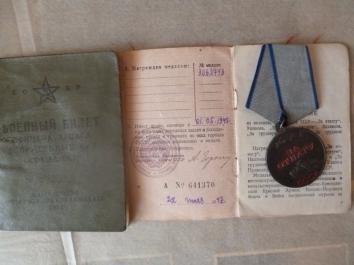 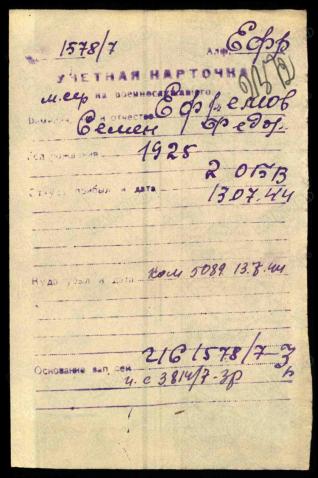 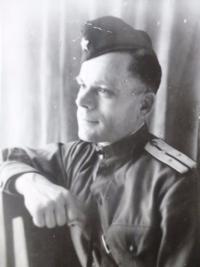 Мы подвиг Ваш никогда не забудем!
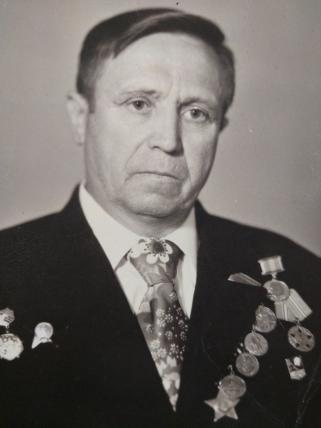 Мой прадед Учаев Иван Васильевич 1921 года рождения, умер в 1985 году. Он прошёл всю Великую Отечественную войну до Рейхстага. Мой прадедушка был разведчиком. 9 мая на день Победы, мой прадедушка был в Москве, на параде Победы.
Леонтьев Илья, 7 лет
Мы подвиг Ваш никогда не забудем!
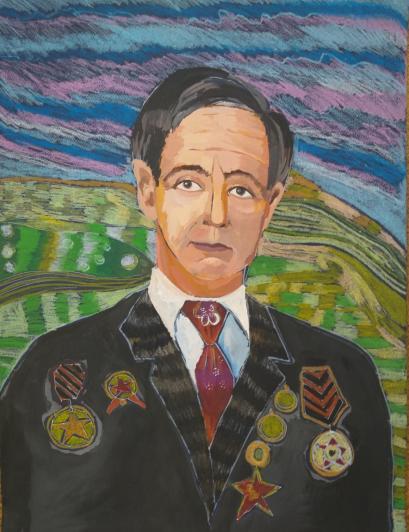 Леонтьев Илья, 7 лет
Объединение «Волшебная кисть» 
МАУДО «ДТДиМ им. О.П. Табакова» 
рук. Меркулова Оксана Александровна
Я нарисовал портрет своего прадедушки Учаева Ивана Васильевича, для своей работы я выбрал тонированную бумагу темного цвета, чтобы рисунок получился контрастным. В своей работе я применил масляную пастель и гуашь.
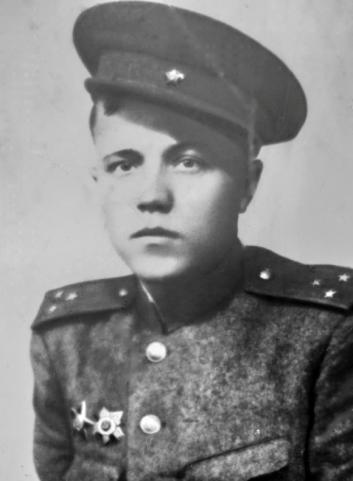 Мой прадед  Шульга Иван Данилович 1922 года рождения. Участник Сталинградской битвы, был там ранен. Освобождал Прагу. Кавалер орденов Отечественной войны двух степеней, ордена Красной звезды, награждён медалью «За отвагу» и другими наградами.
Халина Лена 7 лет
Мы подвиг Ваш никогда не забудем!
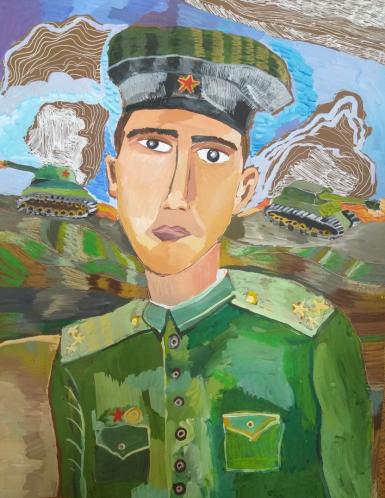 Халина Лена, 7 лет Объединение «Волшебная кисть» МАУДО «ДТДиМ им. О.П. Табакова»  рук. Меркулова Оксана Александровна
Работа выполнена в смешанной технике: тонированная бумага 50х65, гуашь, белая гелиевая ручка.
Иванов Анатолий Иванович родился 13 апреля 1927 в г. Саратове. Несмотря на то, что в год Великой Отечественной Войны ему только-только исполнилось 14 лет, уже в 1942 году он начал проходить подготовку в школе юнг на Соловецких островах. Мой прадед был награждён 4 медалями и один орденом:
- За храбрость, стойкость и мужество, проявленные в борьбе с немецкого- фашистскими захватчиками, орден Отечественной войны 2-ой степени;
-медаль «За оборону Советского заполярья» от 05.12.1944 года
-медаль Ушакова от 07.07.1992 года
-медаль «300 лет Российскому Флоту» от 10.02.1996 и медаль Жукова от 19.02.1996 года.
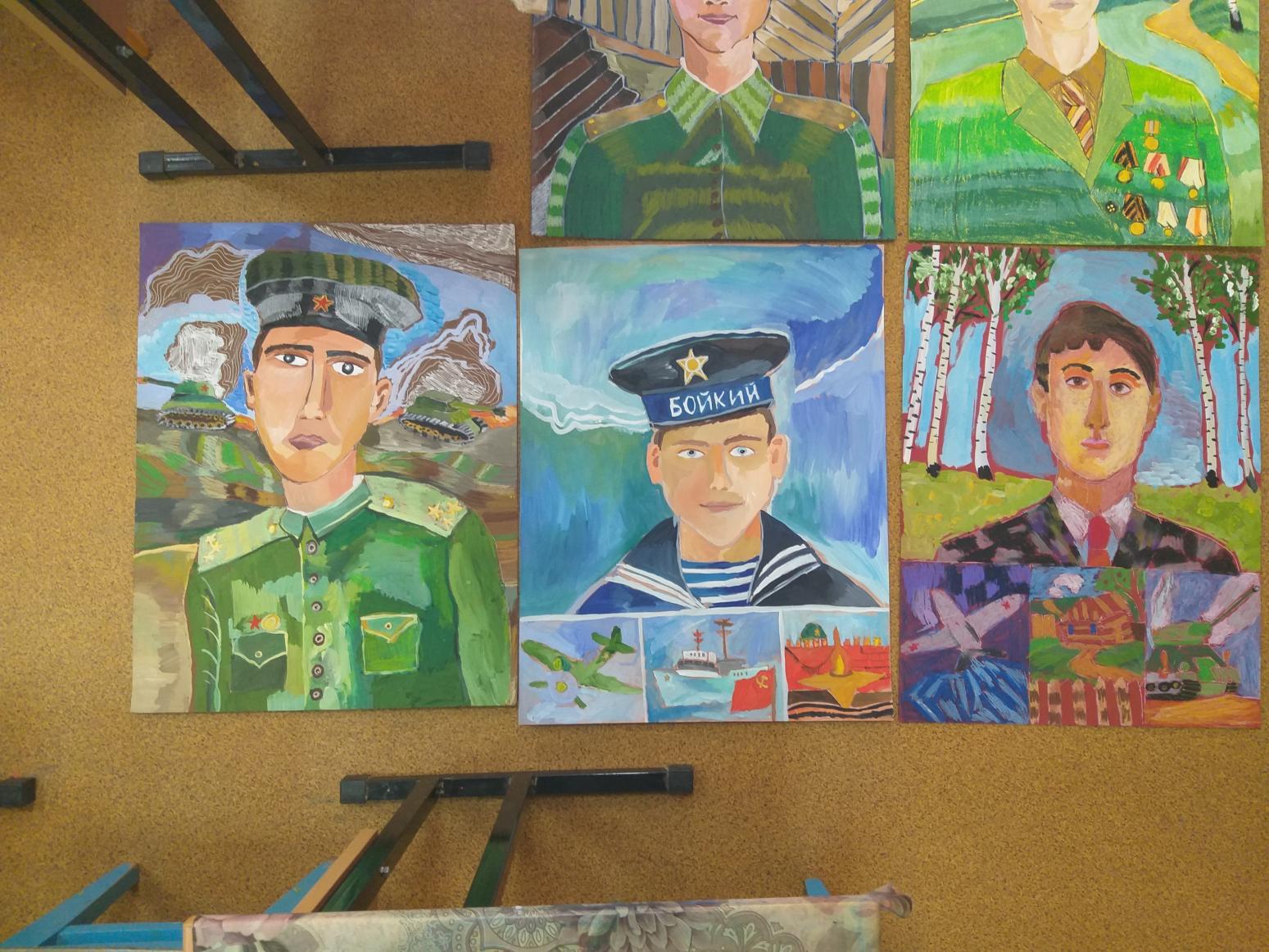 Столетова Злата, 6 лет, на моем рисунке изображен портрет моего прадедушки, Иванов Анатолий Иванович, работа выполнена гуашевыми красками на тонированной бумаге 50х70
Мы подвиг Ваш никогда не забудем!
Салов Виктор Иванович 15.04.1914-01.11.1995 год. Старший лейтенант, командир звена Высшей Офицерской школы Воздушного Боя ВВС МВО. Демобилизовался в 1995 году. Награждён Орденом Красной Звезды.
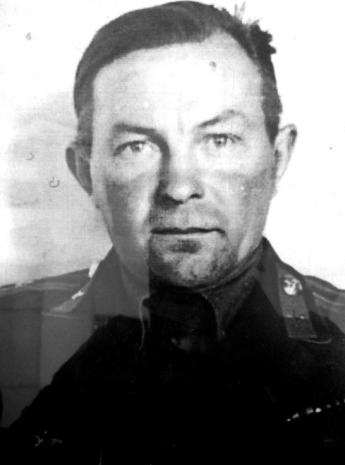 Мы подвиг Ваш никогда не забудем!
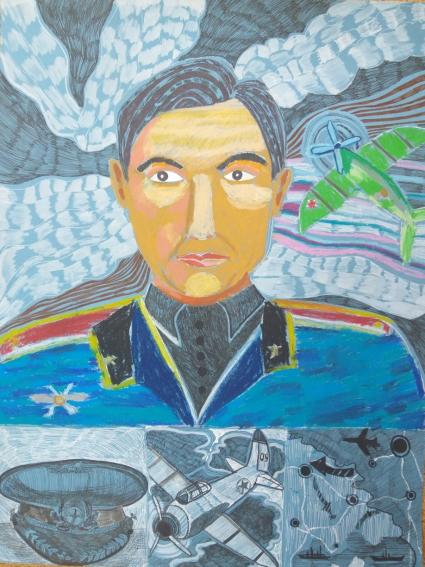 Санникова Варя, 10 лет
На моем рисунке изображен портрет моего прадедушки Салов Виктор Иванович, рисунок сочетает две техники: масляная пастель, черная и белую гелиевую ручка.
Мой прадед Жигулин Михаил Арефьевич- сержант, механик, водитель-танкист, призван в мае 1944 года. Погиб 26 декабря в 1944 г. в Венгрии, сгорел в танке.
Алексеев Артём, 10 лет, я нарисовал портрет своего прадедушки его звали Жигулин Михаил Арефьевич, я изобразил своего прадедушку на фоне пейзажа, композиция разделена на фрагменты из жизни моего прадедушки в военное время.
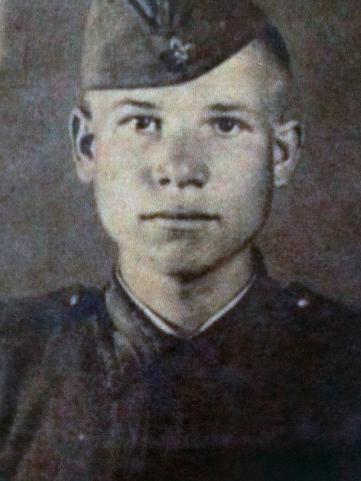 Ефремов Семён Фёдорович 16.02.1925-07.06.2000 год. 
Мой прадедушка был награжден Орденом Отечественной войны I степени.
Захарова Ангелина, 11 лет
На моём рисунке  изображен портрет прадедушки, Ефремов Семён Фёдорович. В своей работе я сочетала несколько техник: масляную пастель, гелиевые ручки, гуашь. Я нарисовала своего прадедушку на фоне своего дома в деревне.
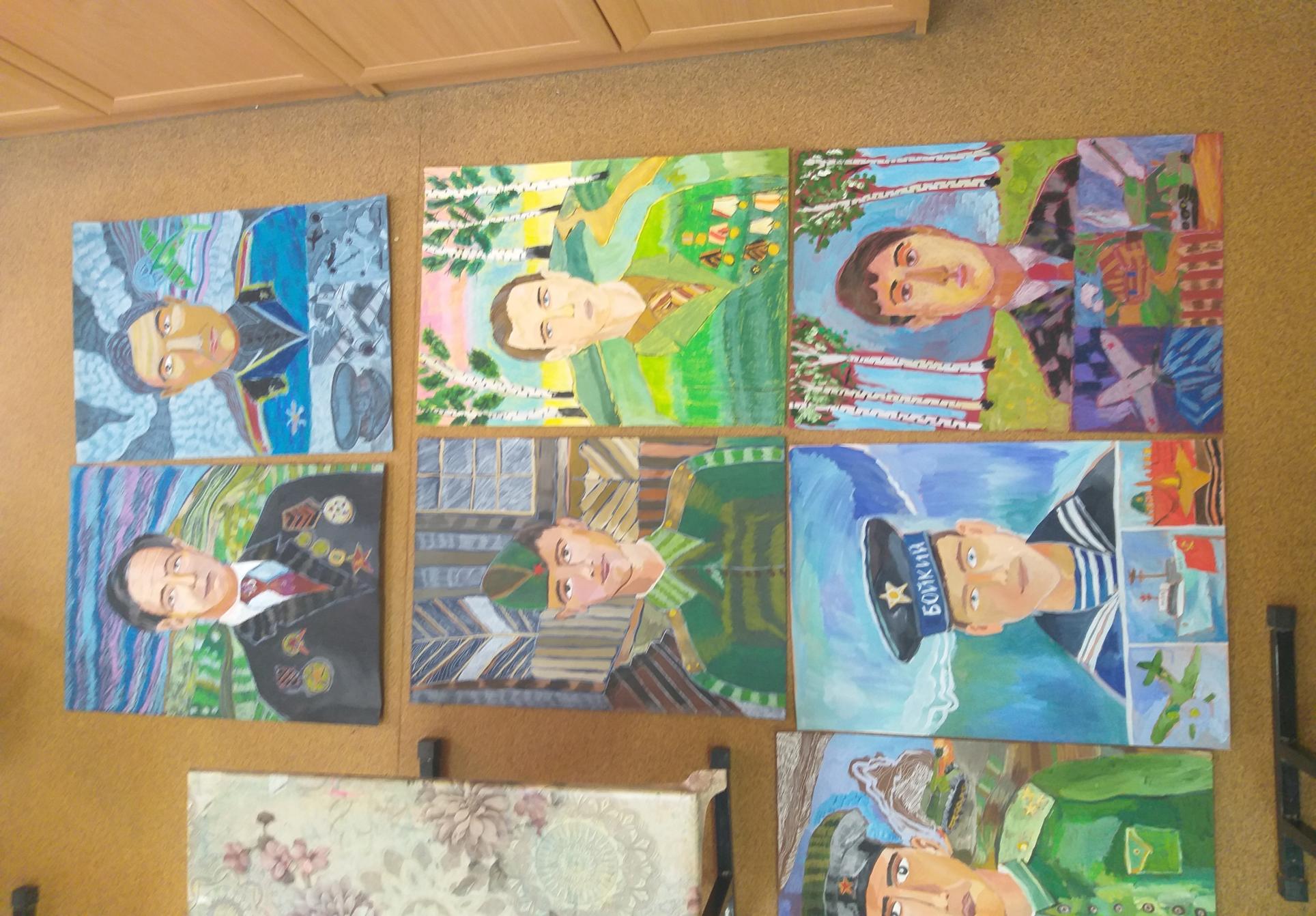 Меркулова Оксана 27 лет, педагог дополнительного образования МАУДО 
«ДТДиМ им. О.П. Табакова» руководитель объединения «Волшебная кисть»
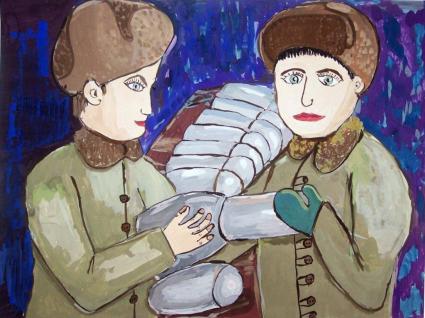 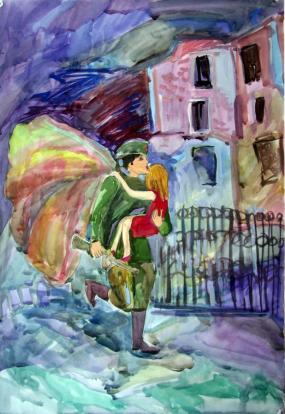 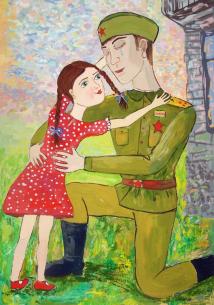 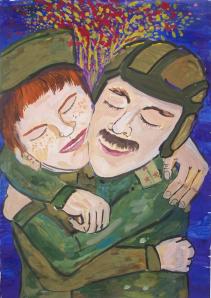 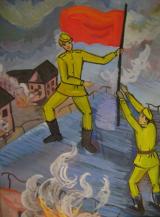 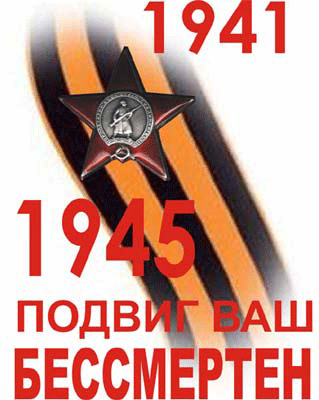 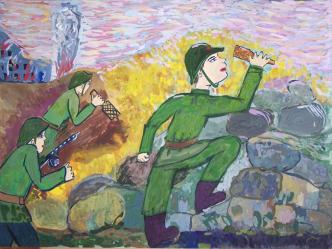 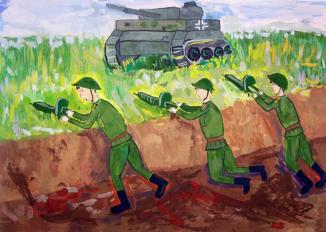 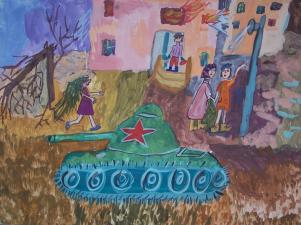 Творческий проект «Мы подвиг Ваш никогда не забудем» посвящена 75-летию Победы в Великой Отечественной войне 1941-1945 гг. и представляет собой портреты участников Великой Отечественной войны, созданные по семейным архивным фотографиям юных художников, а также портреты известных саратовских героев. Некоторые из работ выполнены в виде коллажей, включающих эпизоды из жизни героя во время войны.
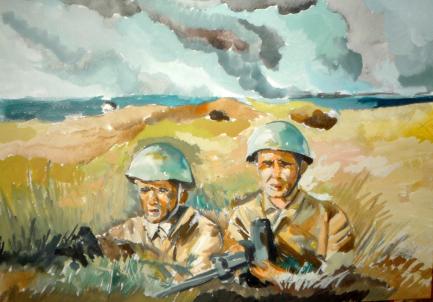 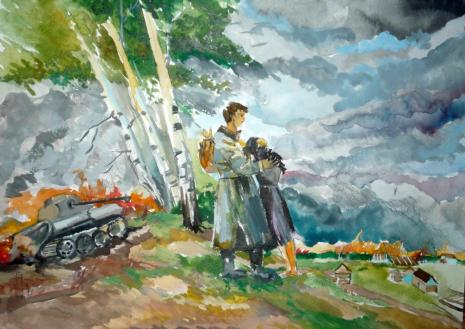 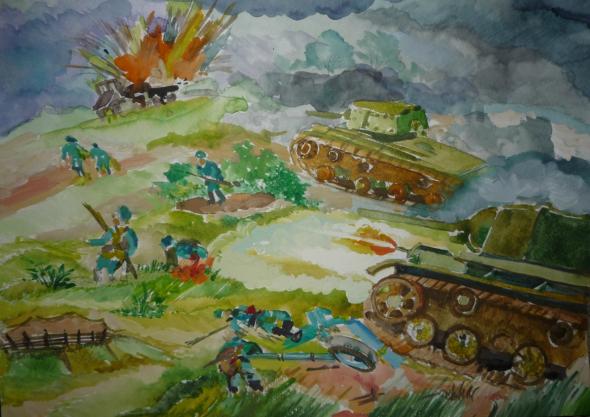 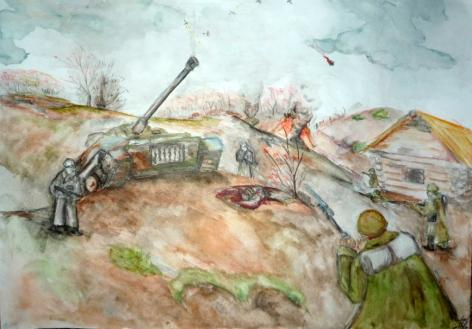 Заключение
Каждый учащийся познакомился с судьбой своих прадедушек  – участников военных событий. Рисунки выполнены в различных техниках, и представляют собой портреты прадедов или эпизоды из жизни в военное время. Тема войны очень сложна для детского восприятия, но несмотря на это, дети очень эмоционально передают образ героя войны и радость Великой Победы в своих рисунках.
Необходимо не забывать наших прадедов, и помнить о них с великой благодарностью, память о них хранить в наших сердцах.